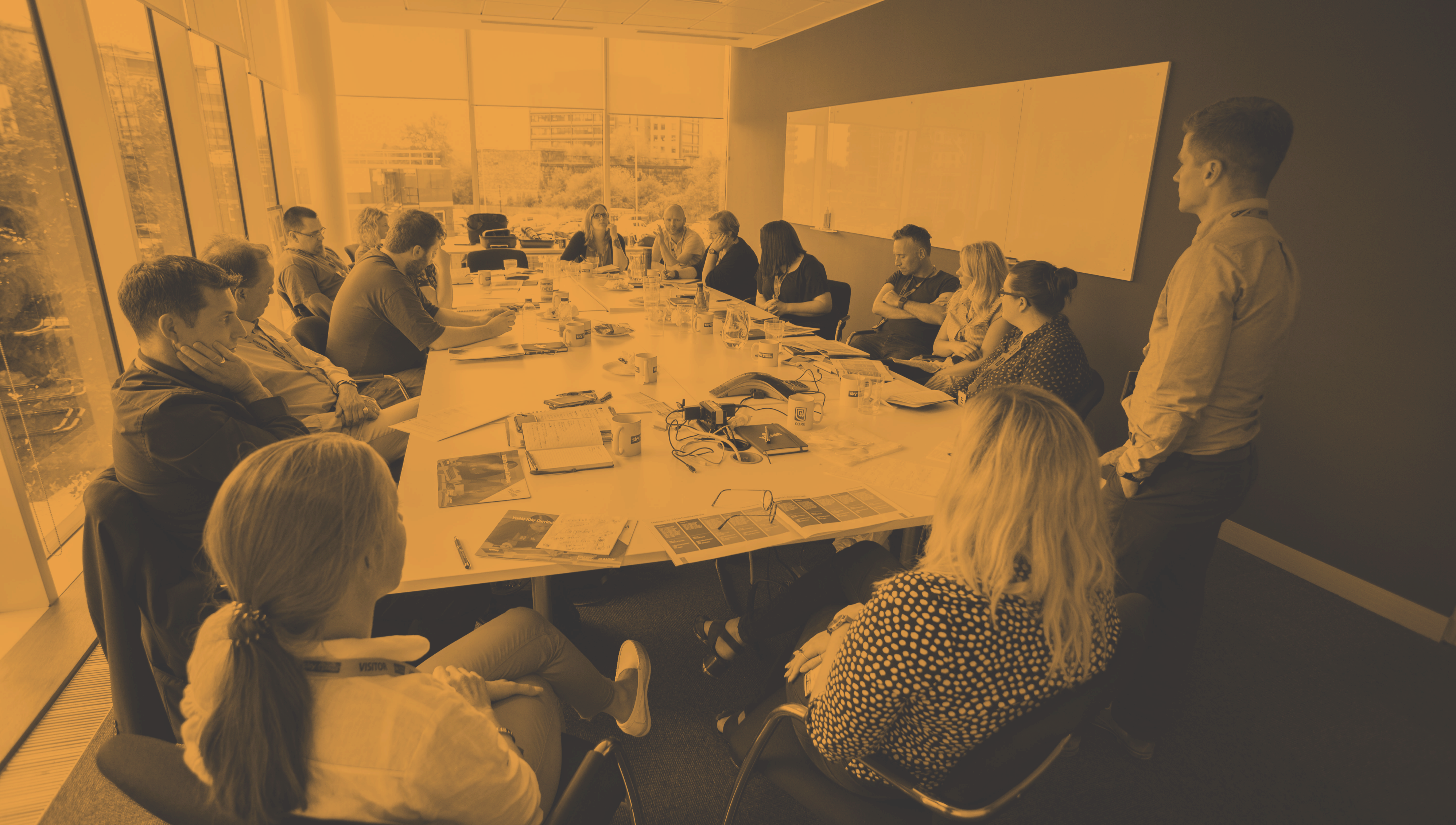 ITK / DRGSGP / 0819
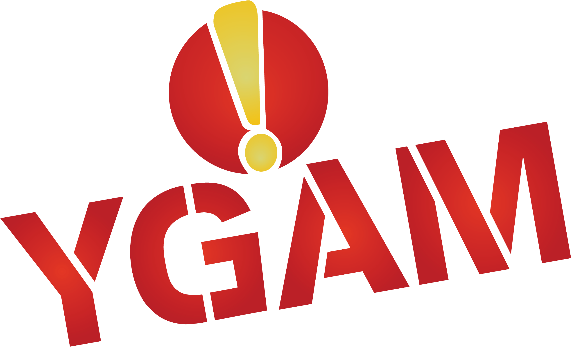 In The Know - Digital Resilience in Gambling & Gaming
YGAM is a national charity with a social purpose to inform, educate, safeguard and build digital resilience amongst young and vulnerable people, helping them to make informed decisions and understand the consequences around gambling and gaming.
Introducing YGAM
NATIONAL GAMBLING HELPLINE 0808 8020 133
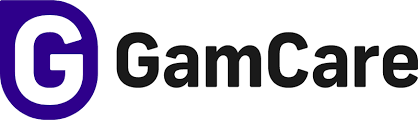 Introducing YGAM
We approach our social purpose in three ways:
to enhance the UK’s understanding of gambling and gaming-related harm specifically amongst young people
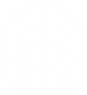 to help young people make informed choices through better understanding of gambling and gaming and the potential risks
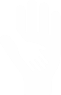 increase awareness of youth gambling and gaming as public health issues with policy-makers, educators and key influencers
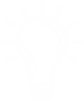 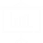 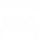 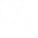 University &
Student
Engagement
Practitioner 
Workshops
We have three products:
Research
NATIONAL GAMBLING HELPLINE 0808 8020 133
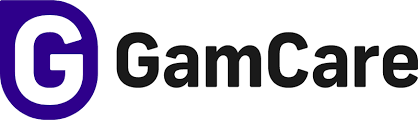 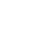 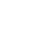 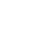 Today’s aims
The aim of today is to:
Increase your knowledge and understanding of gaming and gambling-related harm in the UK.
Provide material for immediate use in your setting.
Explore the YGAM programme, curriculum and resources.
NATIONAL GAMBLING HELPLINE 0808 8020 133
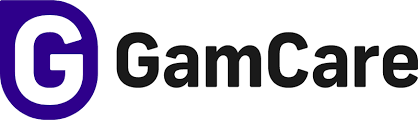 Main education programme and resources for 11 – 25 age group
Primary school resources
Parental guidance and training
One-to-one materials
Training films
Education resources
NATIONAL GAMBLING HELPLINE 0808 8020 133
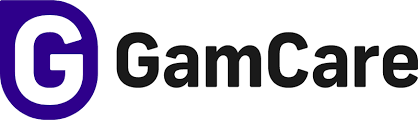 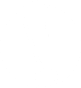 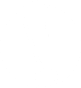 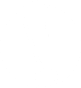 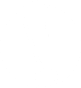 Attitudes
What is the difference between gambling and gaming?
Why do people choose to gamble/game?
Is there a stereotypical gambler/gamer?
Is there a stigma associated with (i) gambling or (ii) problem gambling and if so, why?
NATIONAL GAMBLING HELPLINE 0808 8020 133
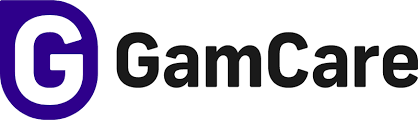 Getting to know you
Do you, or have you ever?
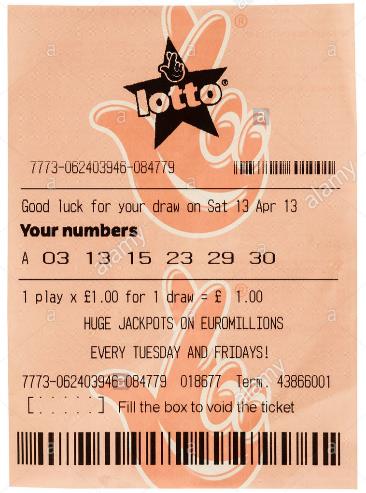 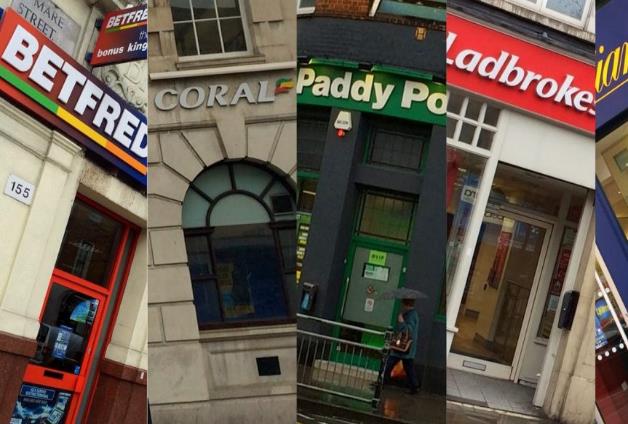 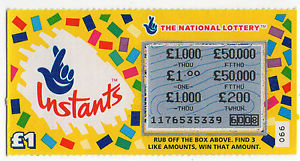 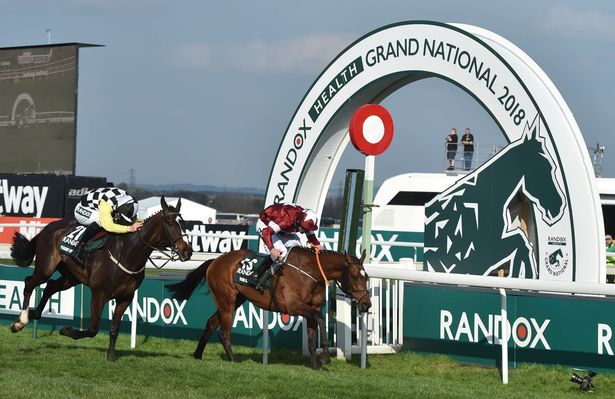 What is gambling?
Betting, gaming or participating in a lottery.
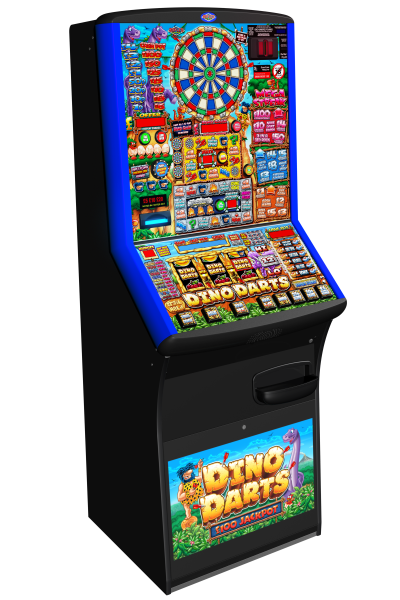 What is a problem gambler?
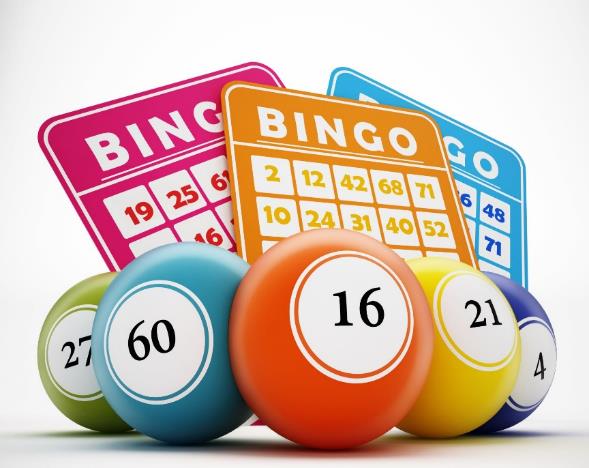 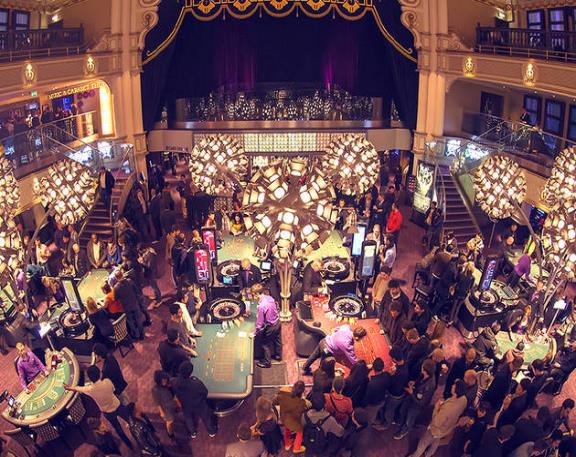 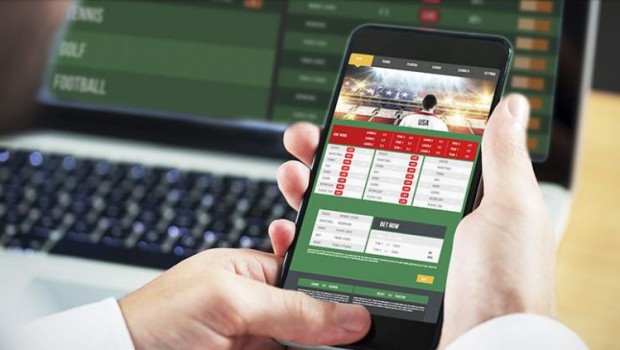 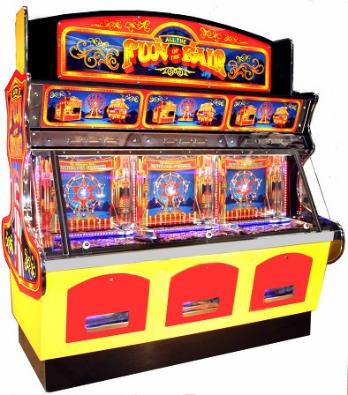 Someone whose habit compromises, disrupts or damages family, personal or recreational pursuits.
NATIONAL GAMBLING HELPLINE 0808 8020 133
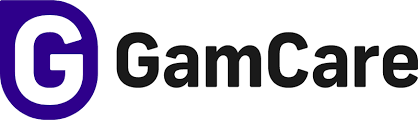 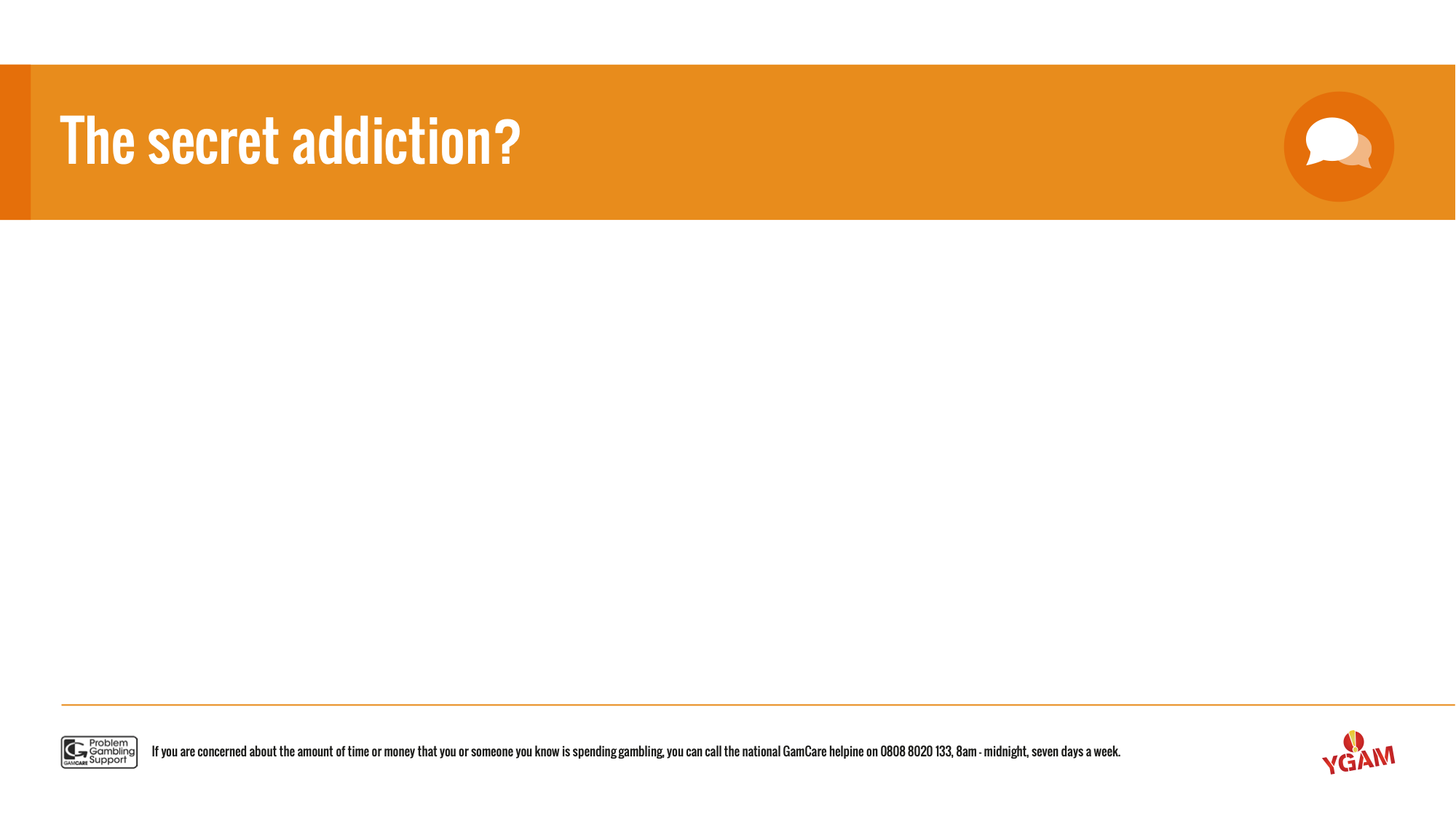 NATIONAL GAMBLING HELPLINE 0808 8020 133
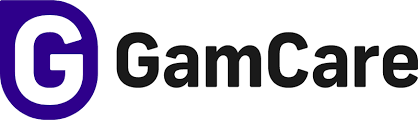 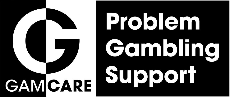 Advertising
“Betting is increasingly seen as a normal part of supporting your team or following a sport.”
- Professor Jim Orford, Gambling Watch UK
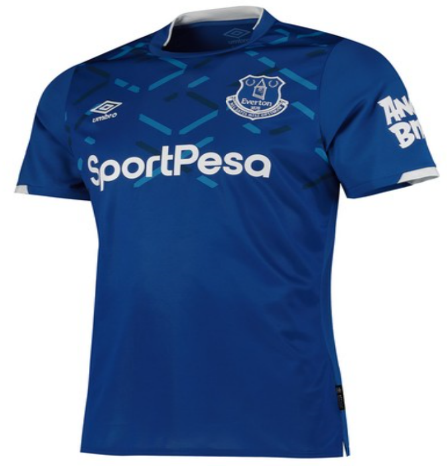 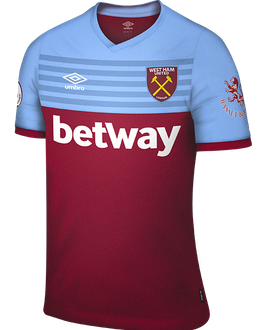 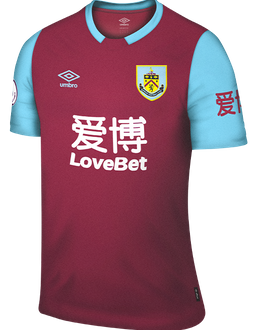 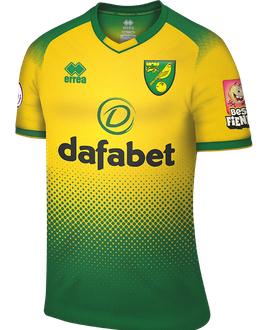 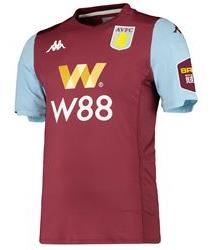 200 Premier League games
televised live in the UK each season
Match Of The Day
241 times
World Cup
90 minutes of adverts
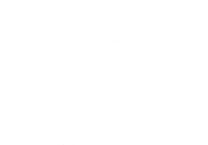 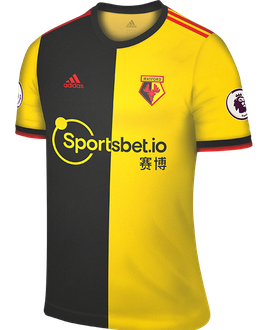 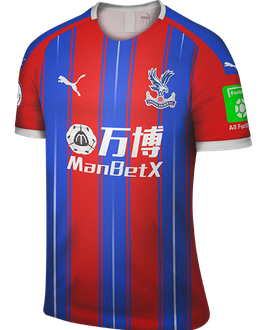 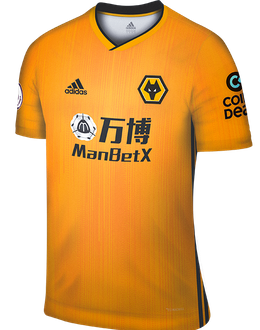 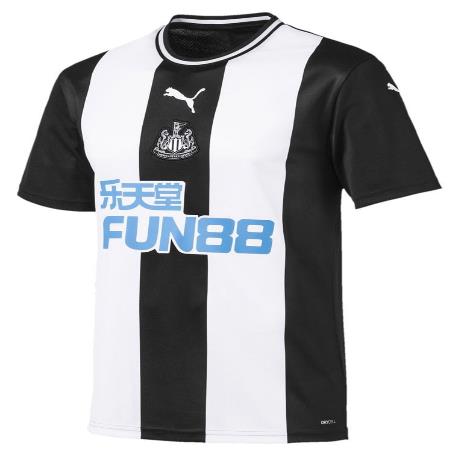 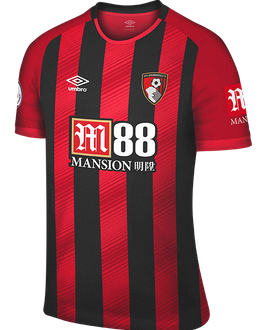 NATIONAL GAMBLING HELPLINE 0808 8020 133
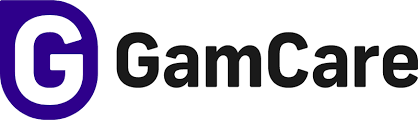 A short quiz
1.  What % of 11-16 year olds spent their own money on gambling in the last 7 days? 	

2. Which activity was most popular amongst 11-16 year olds over the last 12 months?	

3. What is the chance of winning the National Lottery Jackpot?    

4. How much is the UK gaming industry worth?

5. When did the gambling act become a piece of United Kingdom legislation?
a) 1.4%		b) 4%	  c) 14%		d) 0.14%
a) Fruit machines    b) Private bet    c) Playing cards    d) Sports bet
a) 1 in 4 million    b) 1 in 14 million    c) 1 in 43 million    d) 1 in 4 billion
a) £386m	b) £6.83bn	c) £683m	d) £3.86bn
a) 1995      	b) 2005		c) 2015		d) 1945
NATIONAL GAMBLING HELPLINE 0808 8020 133
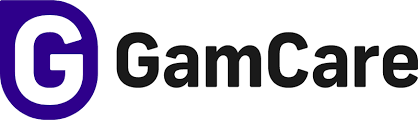 Current Legislation
Gambling is regulated by the UK Gambling Commission
"Protecting children and other vulnerable persons from being harmed or exploited by gambling."
Already a number of protective measures:
Age controls
Marketing
Gaming?
Licensing Objectives (Gambling Act 2005)
NATIONAL GAMBLING HELPLINE 0808 8020 133
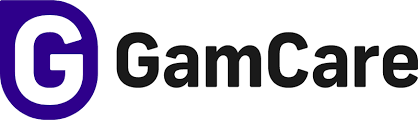 Current legislation
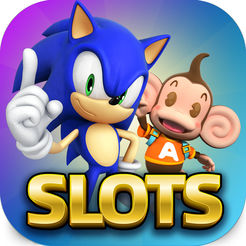 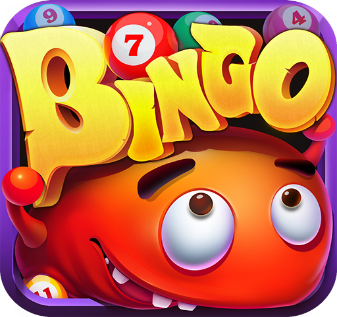 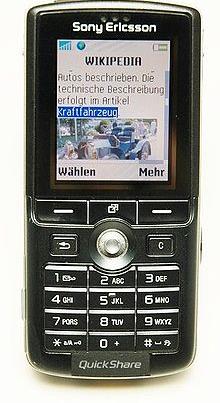 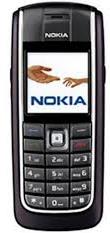 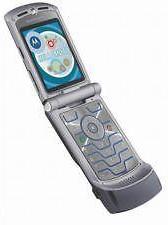 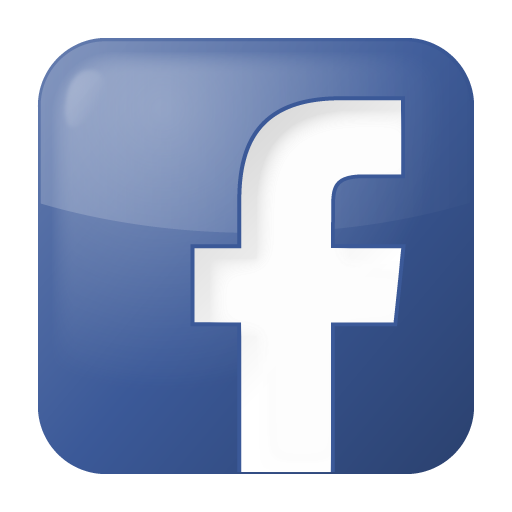 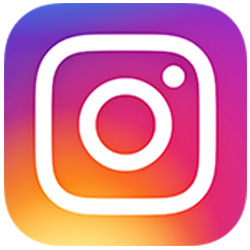 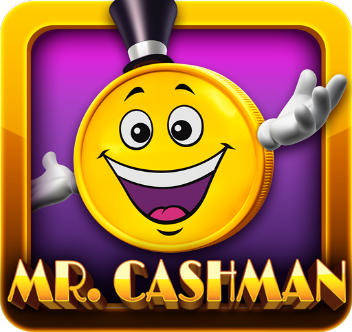 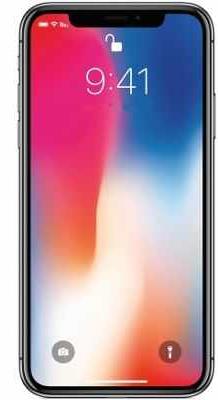 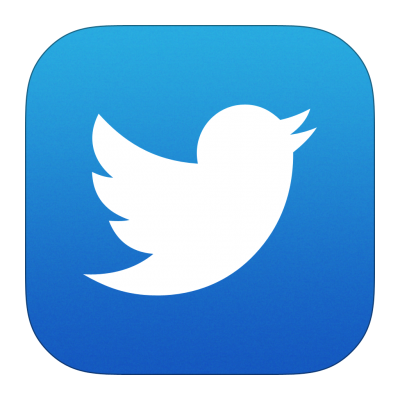 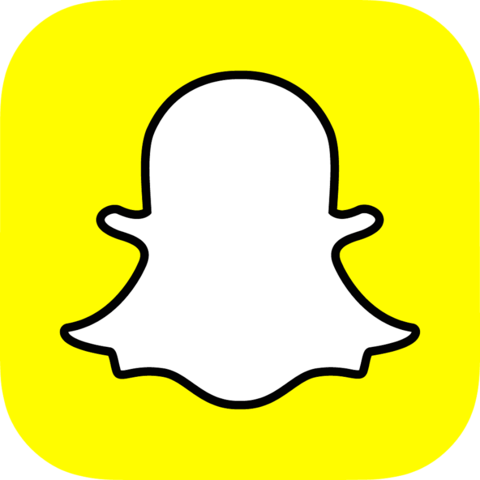 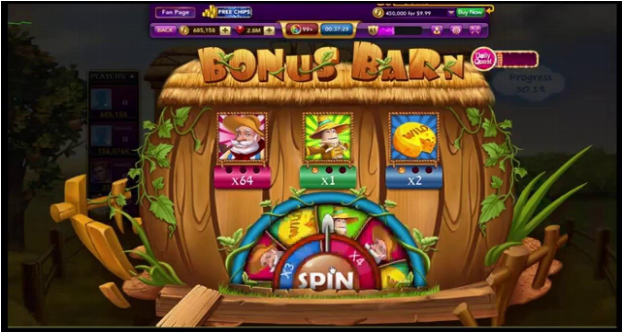 1000+ Apps
NATIONAL GAMBLING HELPLINE 0808 8020 133
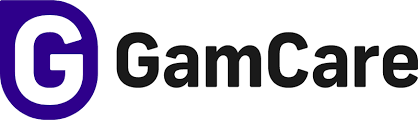 Escaping Video Game Addiction
NATIONAL GAMBLING HELPLINE 0808 8020 133
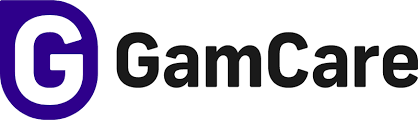 eSports
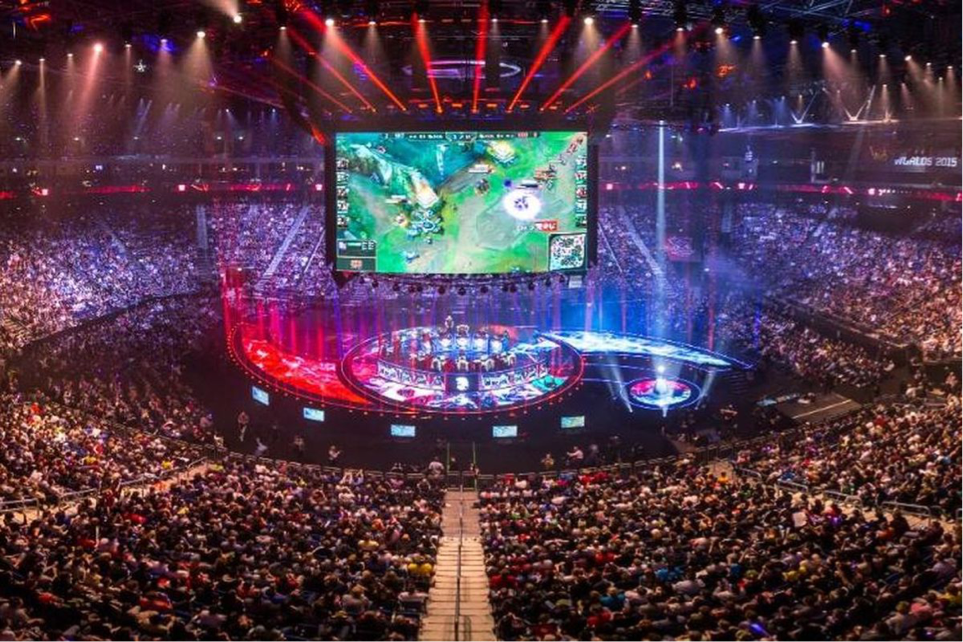 NATIONAL GAMBLING HELPLINE 0808 8020 133
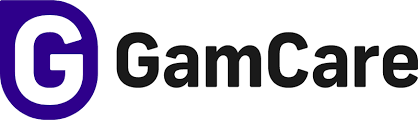 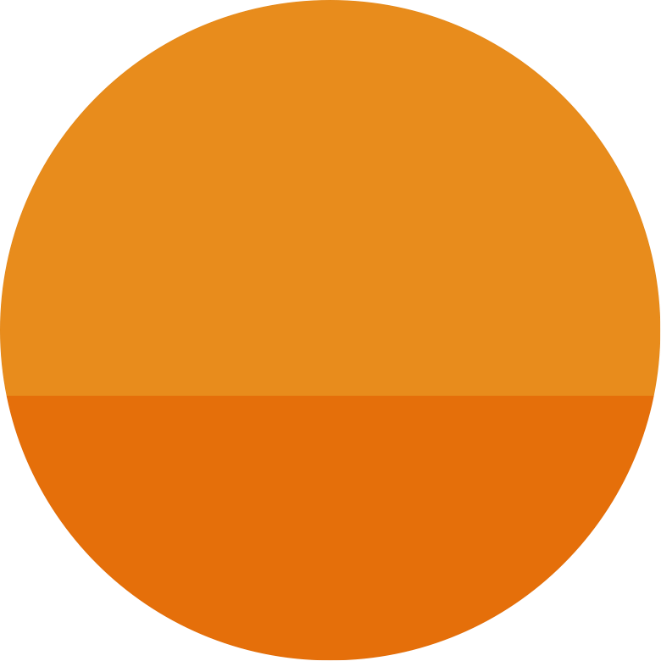 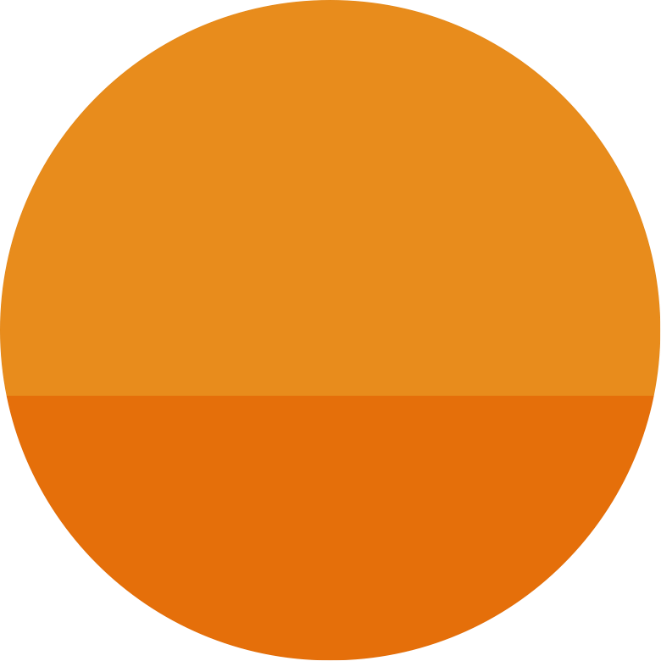 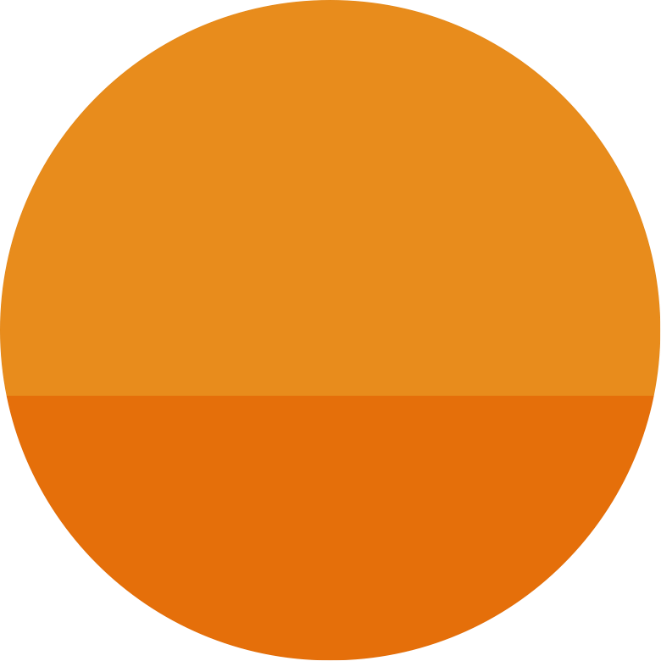 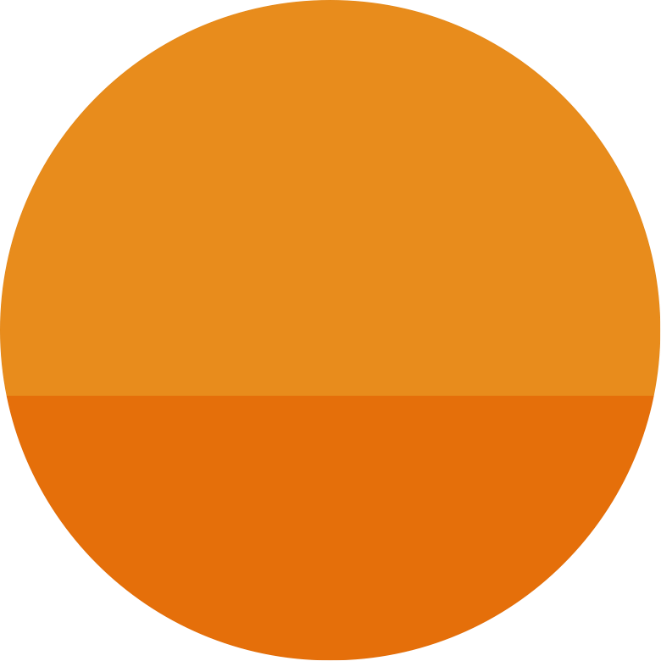 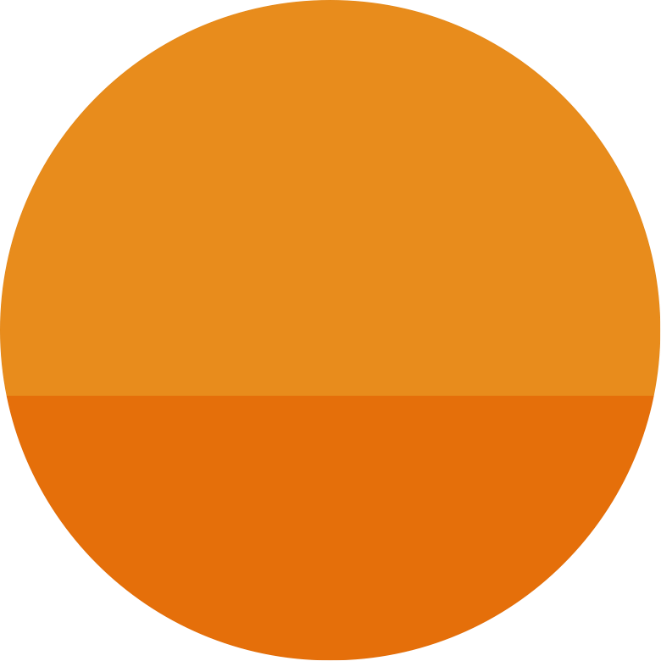 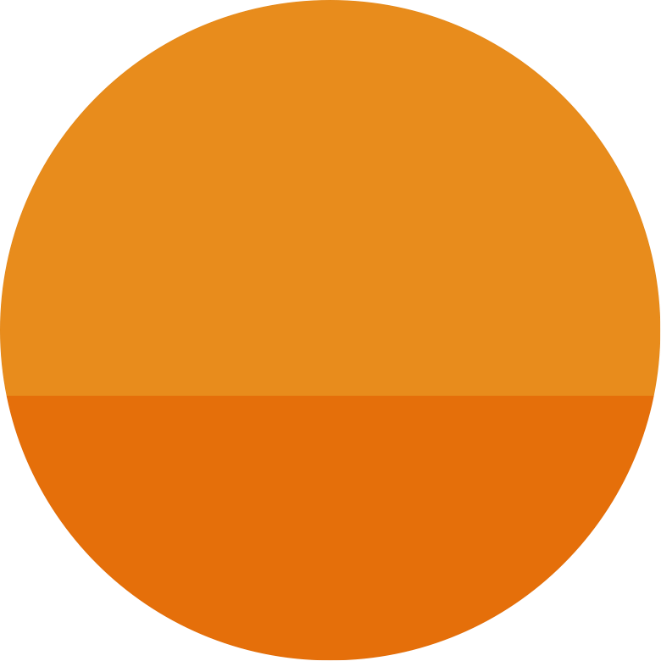 $1.4bn
eSports
385 
million
$30m
23.4
$905.6m
$3.5m
expected value of esports 
by 2020
Fortnite World Cup prize pool
highest earningplayer
global eSportsaudience
average age of top 
5 esports 
players
estimated value of eSports
NATIONAL GAMBLING HELPLINE 0808 8020 133
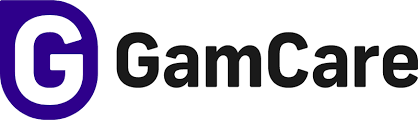 eSports
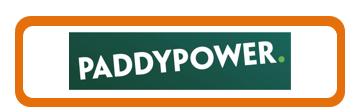 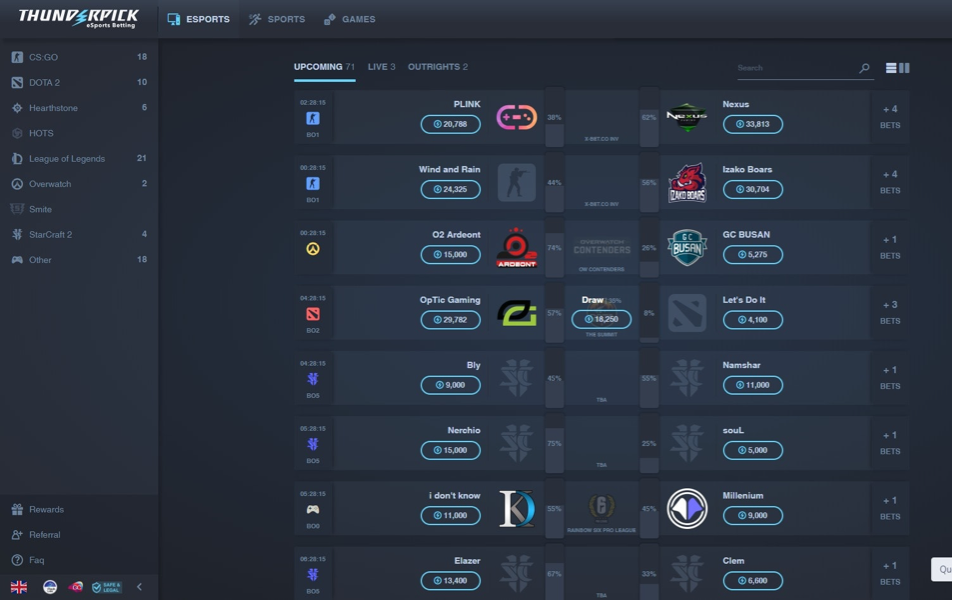 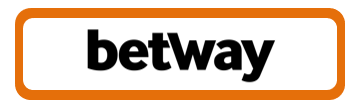 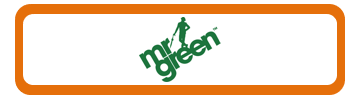 NATIONAL GAMBLING HELPLINE 0808 8020 133
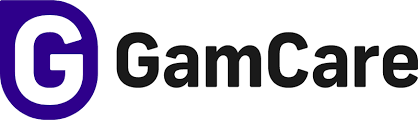 Getting to know you
Do you, or have you ever?
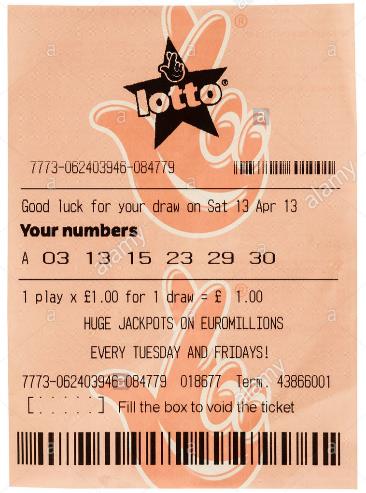 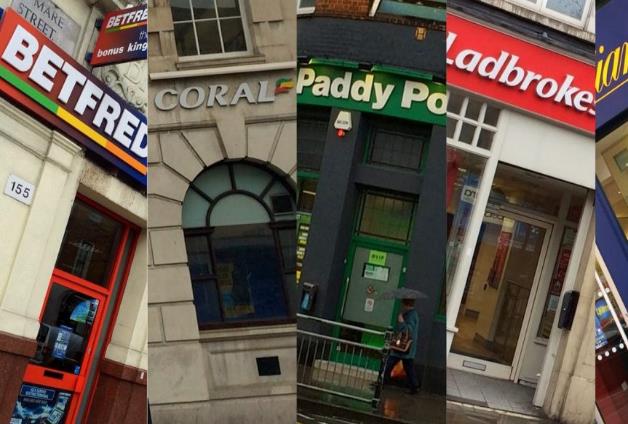 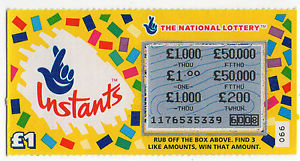 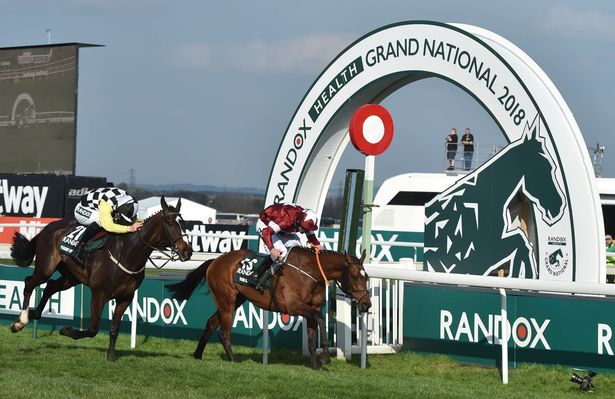 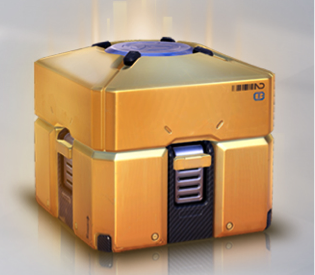 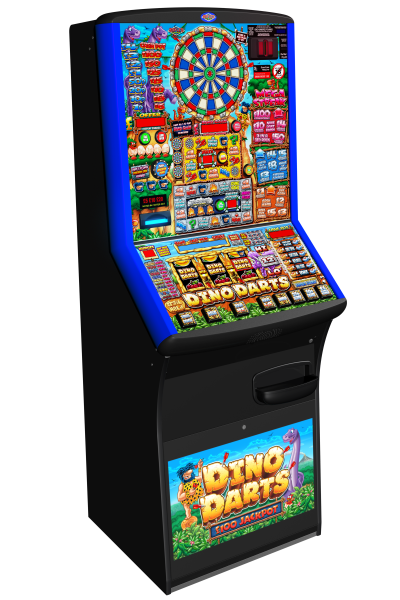 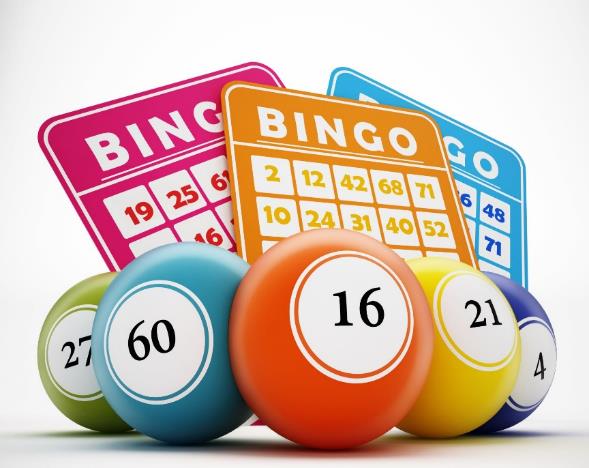 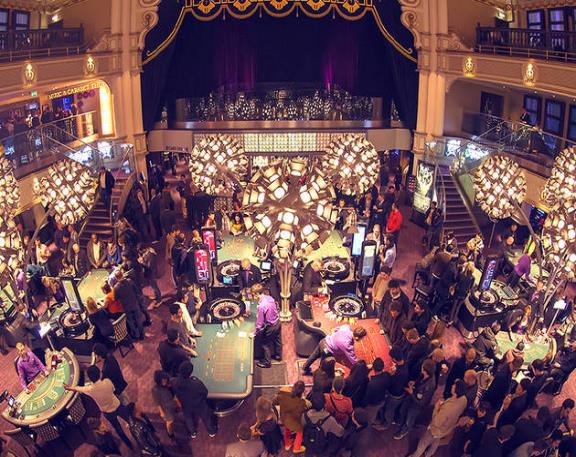 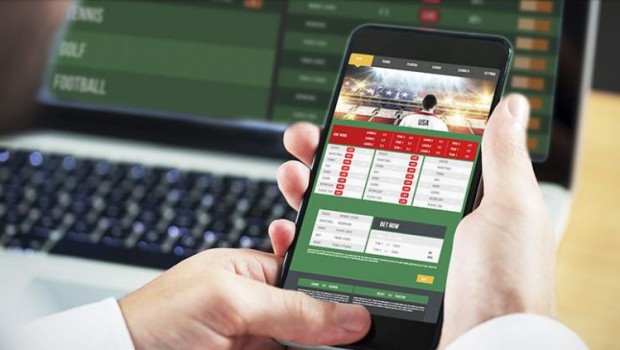 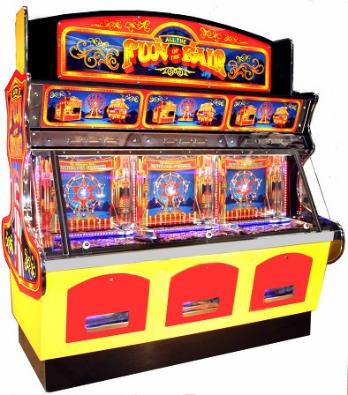 NATIONAL GAMBLING HELPLINE 0808 8020 133
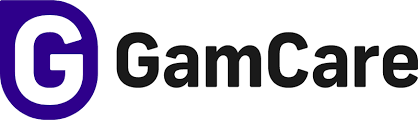 Loot boxes
“Because they require no player skill and have a randomly determined outcome or prize, they function similarly to scratch tickets or gambling slot machines ” - Dr Daniel King, University of Adelaide
NATIONAL GAMBLING HELPLINE 0808 8020 133
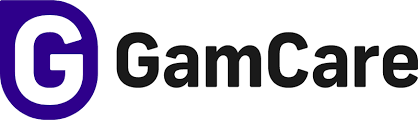 Money spent on gambling
Gambling Commission, Young People and Gambling (November 2018)
£50.01 or more
15%
Average amount GIVEN
Up to £2.00
39%
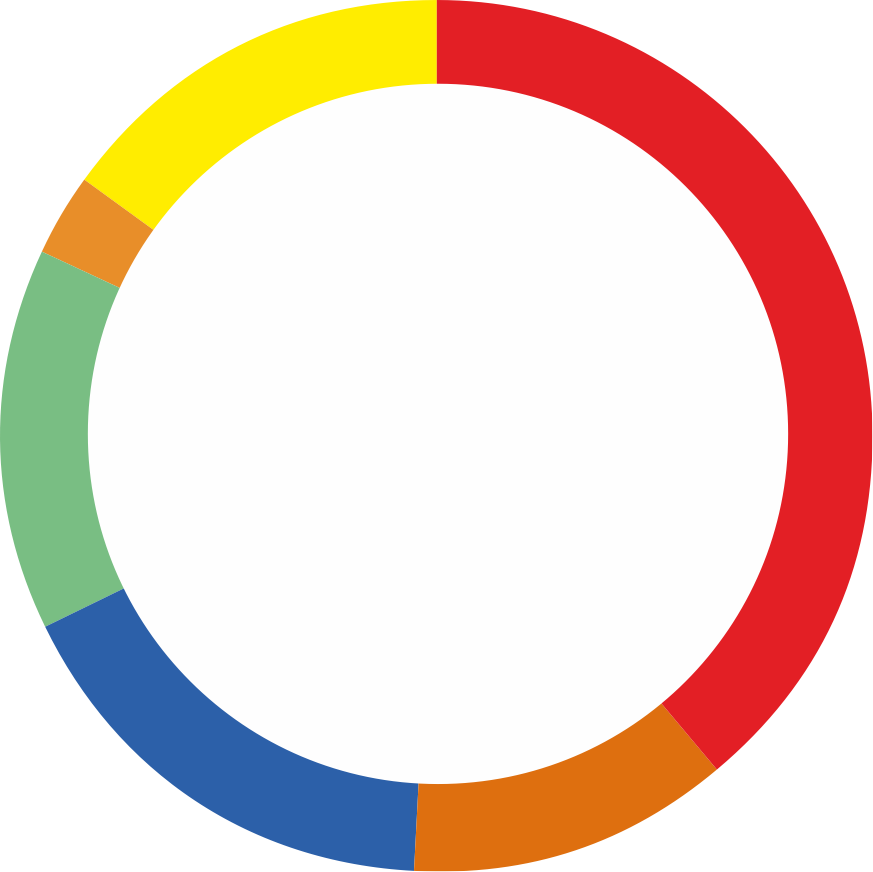 £27
£20.01-£50.00
3%
Money spent on gambling in the last seven days
£10.01-£20.00
14%
Average amount SPENT
£16
£5.01-£10.00
17%
£2.01-£5.00
12%
NATIONAL GAMBLING HELPLINE 0808 8020 133
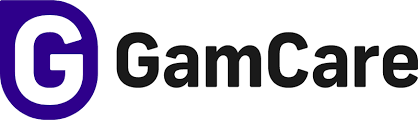 Activity participation and age breakdown
Gambling Commission, Young People and Gambling (November 2018)
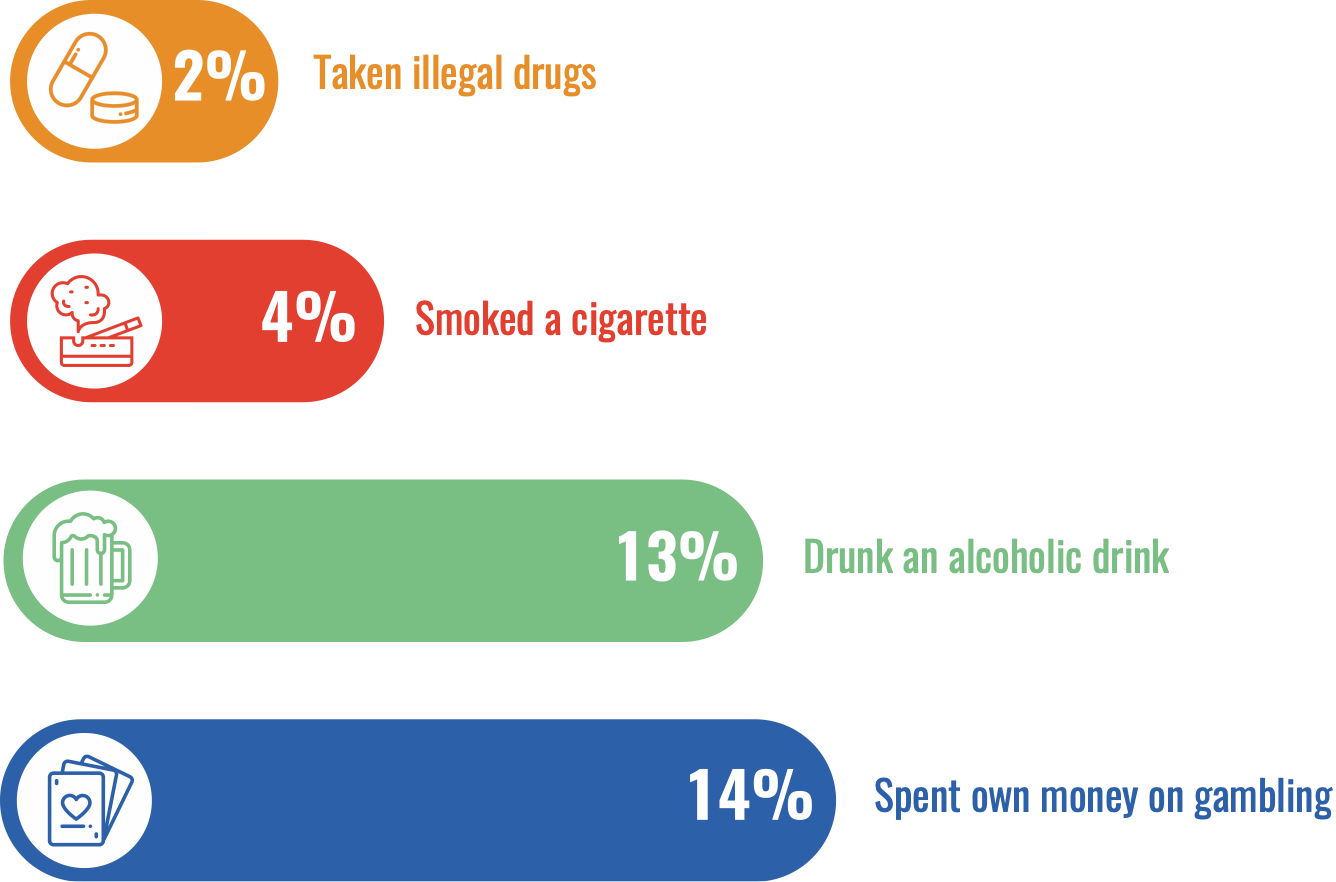 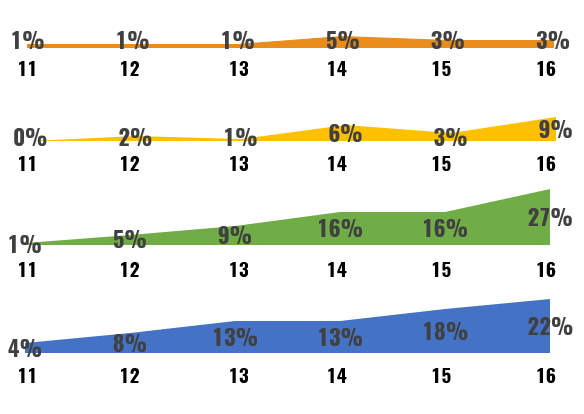 Taken illegal drugs
Smoked a cigarette
Drunk an alcoholic drink
Spent own money on gambling
NATIONAL GAMBLING HELPLINE 0808 8020 133
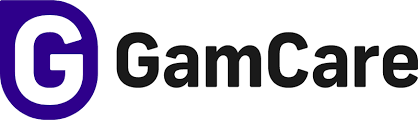 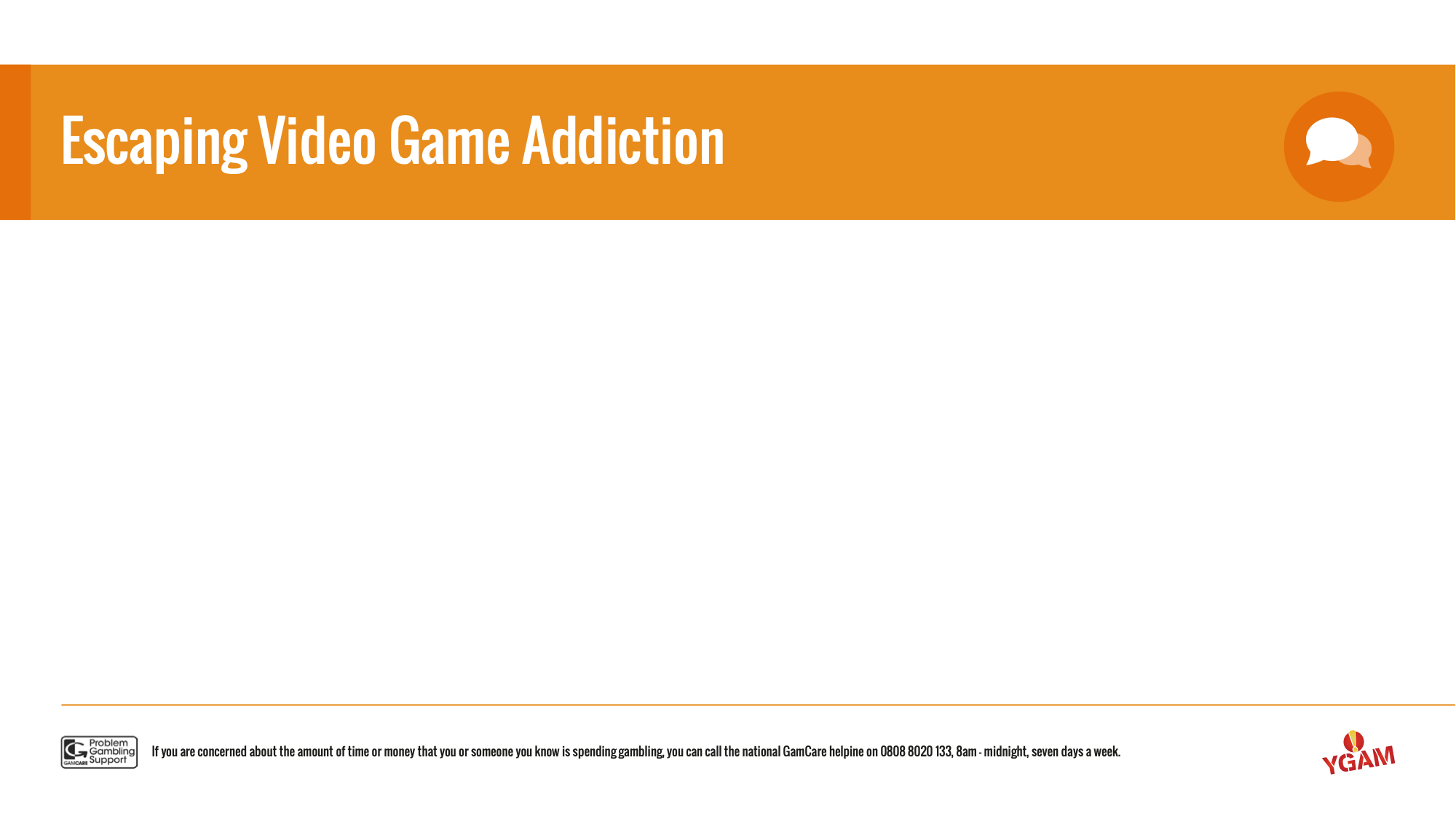 Young People and Gambling - 11-16 year olds
Source: Gambling Commission, 2017
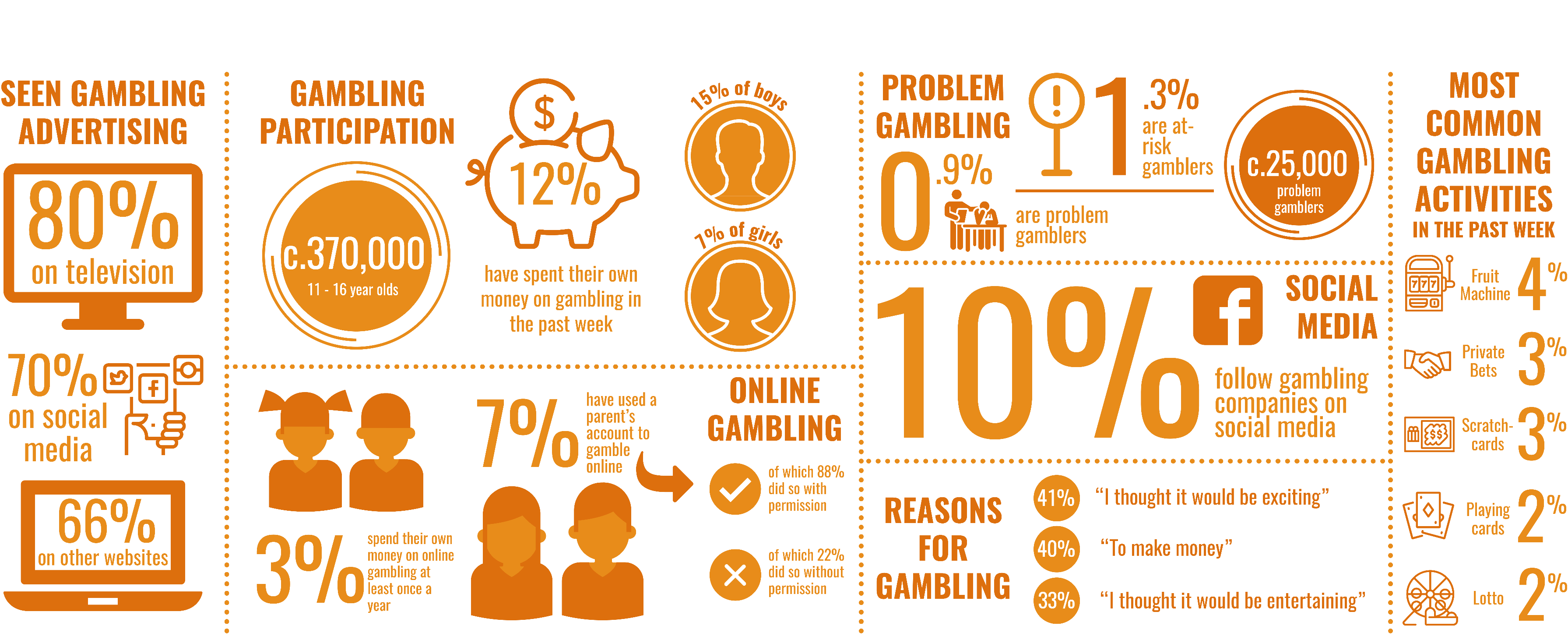 NATIONAL GAMBLING HELPLINE 0808 8020 133
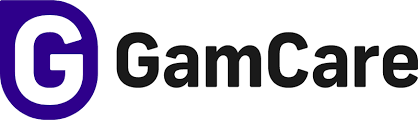 Signs of gaming addiction
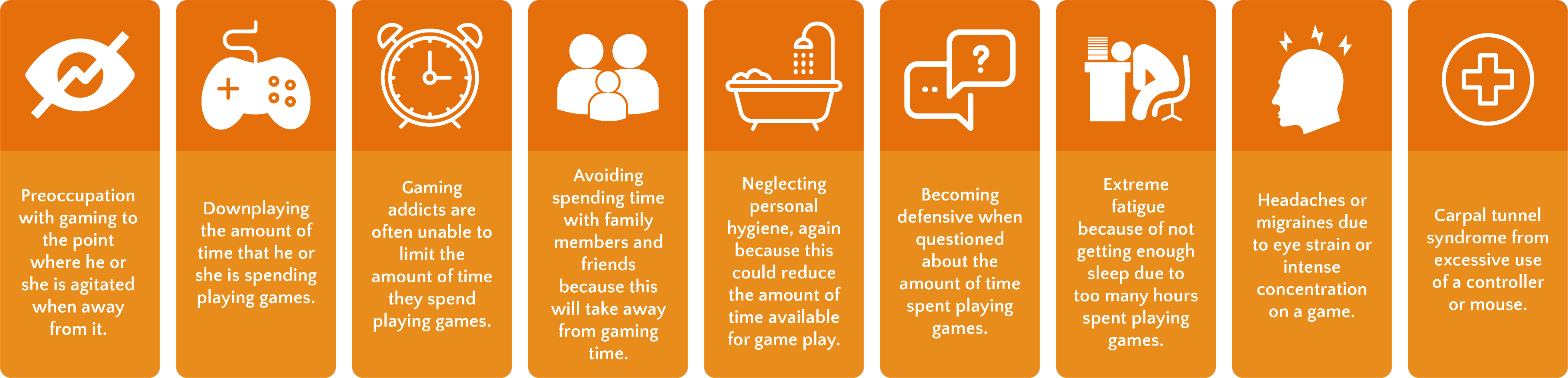 NATIONAL GAMBLING HELPLINE 0808 8020 133
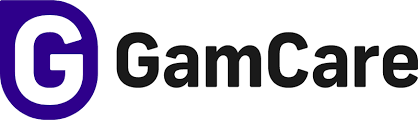 Signs of gambling addiction
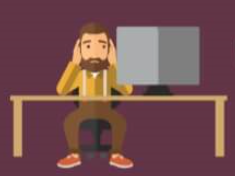 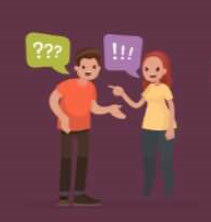 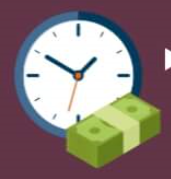 Arguing with familyand friends about money and gambling
Spending more money and time on gambling than you can afford
Finding it hard to manage or stop gambling
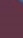 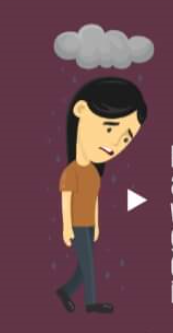 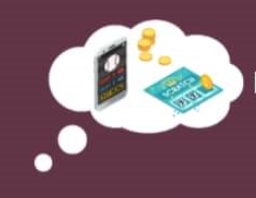 Gambling until all your money is gone
Chasing losses orgambling to get outof financial trouble
Always thinkingor talkingabout gambling
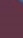 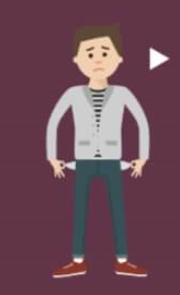 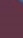 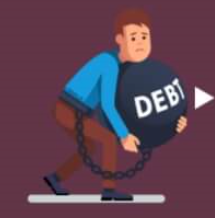 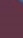 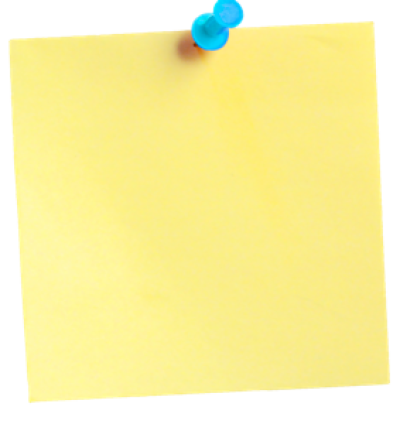 Losing interest in usual activities or hobbies
Lying about gambling or hiding it from others
Borrowing money or selling possessions
Neglecting work, school, family or personal needs
Other signs:
Feeling anxious, worried, depressed or irritable
NATIONAL GAMBLING HELPLINE 0808 8020 133
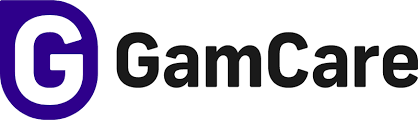 Getting help
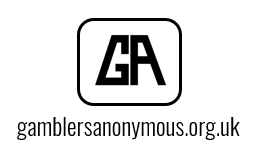 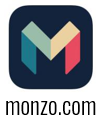 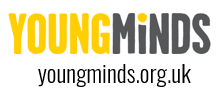 www.bigdeal.org.uk
www.youngminds.org.uk
www.childline.org.uk
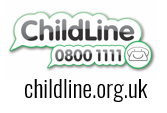 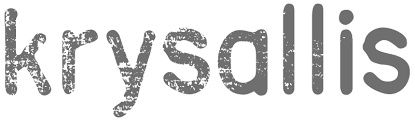 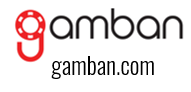 krysallis.org.uk
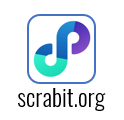 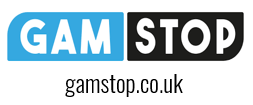 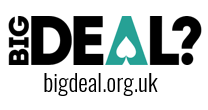 www.monzo.com
www.gamcare.org.uk
www.scrabit.org
www.gamblersanonymous.org.uk
NATIONAL GAMBLING HELPLINE 0808 8020 133
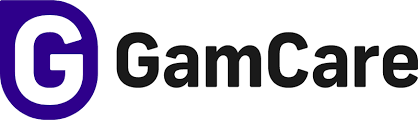 Materials - 11-25 year olds
Why People Gamble?
Probability & Luck
The Gambling Industry
Money & Debt
Addiction & Mental Health
Gaming
NATIONAL GAMBLING HELPLINE 0808 8020 133
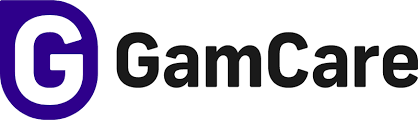 Materials - Primary Curriculum
Gaming Focus
Year 5 and 6 Focus
Digital Resilience Focus
Activities Booklet
Discussion Themes
NATIONAL GAMBLING HELPLINE 0808 8020 133
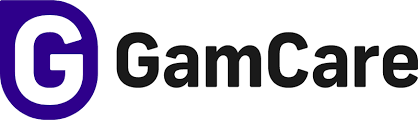 Information Sessions
Online Access
Family Activities
Pro Forma Agreements
Family Focus Booklets
Materials - Parents & Families
NATIONAL GAMBLING HELPLINE 0808 8020 133
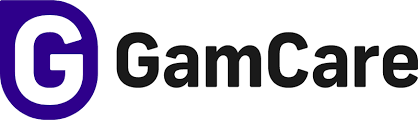 The Activities
Leadership & Teamwork
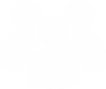 Learning & Sharing
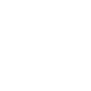 Creative Thinking & Exploration
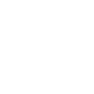 Research & Presentation
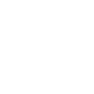 Preparation & Discussion
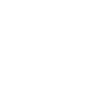 NATIONAL GAMBLING HELPLINE 0808 8020 133
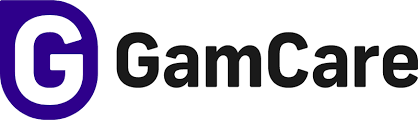 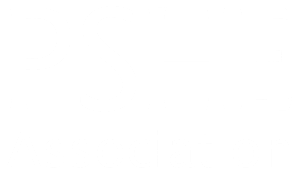 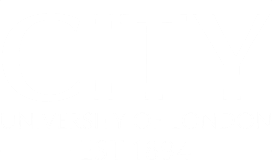 Certification and Quality Assurance
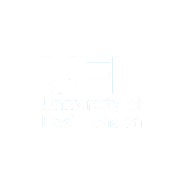 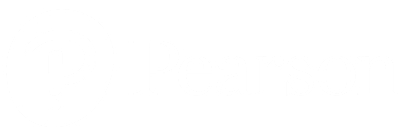 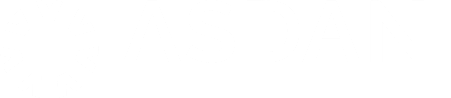 Student/young person certification available for 10 hours or more learning (optional). 
Participation not qualification. 
YGAM resources are quality-assured by the PSHE Association. 
The YGAM training programme is accredited by City & Guilds and Pearson.
NATIONAL GAMBLING HELPLINE 0808 8020 133
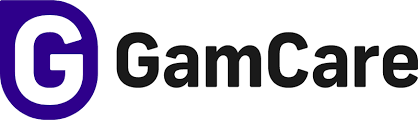 How to do it
NATIONAL GAMBLING HELPLINE 0808 8020 133
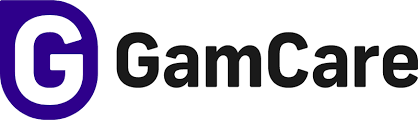 Choose a challenge
Pick a starting point, suitable for your centre or learners 
Explain briefly: 
Why you chose this? 
How you would complete this? 
Any other details
You CANNOT choose challenges 1.1 or 6.1
NATIONAL GAMBLING HELPLINE 0808 8020 133
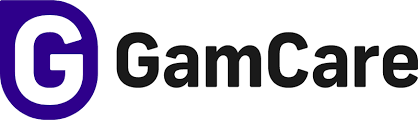 YGAM Academy
Home to over 100 resources


Lesson plans

PowerPoints

Infographics

Letter to parents

Where to get help
NATIONAL GAMBLING HELPLINE 0808 8020 133
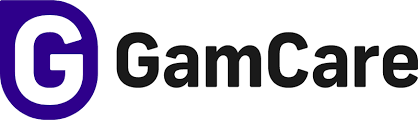 Building a campaign
Look at challenges 1.1 & 6.1
We want you to run an awareness campaign around gambling and/or gaming
What is the focus?
Give it a catchy title/slogan
What media will you use?
NATIONAL GAMBLING HELPLINE 0808 8020 133
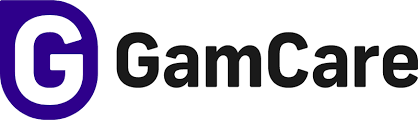 Final thoughts & reflections
What have you learned?
What are the important lessons when delivering the programme?
Are you more confident delivering the content from YGAM?
What happens now?
Any other questions / comments?
NATIONAL GAMBLING HELPLINE 0808 8020 133
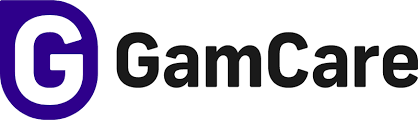